Муниципальное методическое объединение учителей ОДНКНР и Православной культуры
«80- летие Великой Победы- память и духовный опыт поколений»: 
образовательные и воспитательные мероприятия, 
способствующие развитию духовно – нравственного потенциала
 современных школьников.
19.11.2024 г.
Презентацию подготовила
Токарь Ольга Анатольевна,
Руководитель ГМО учителей ОДНКНР
Г.о. Серпухов
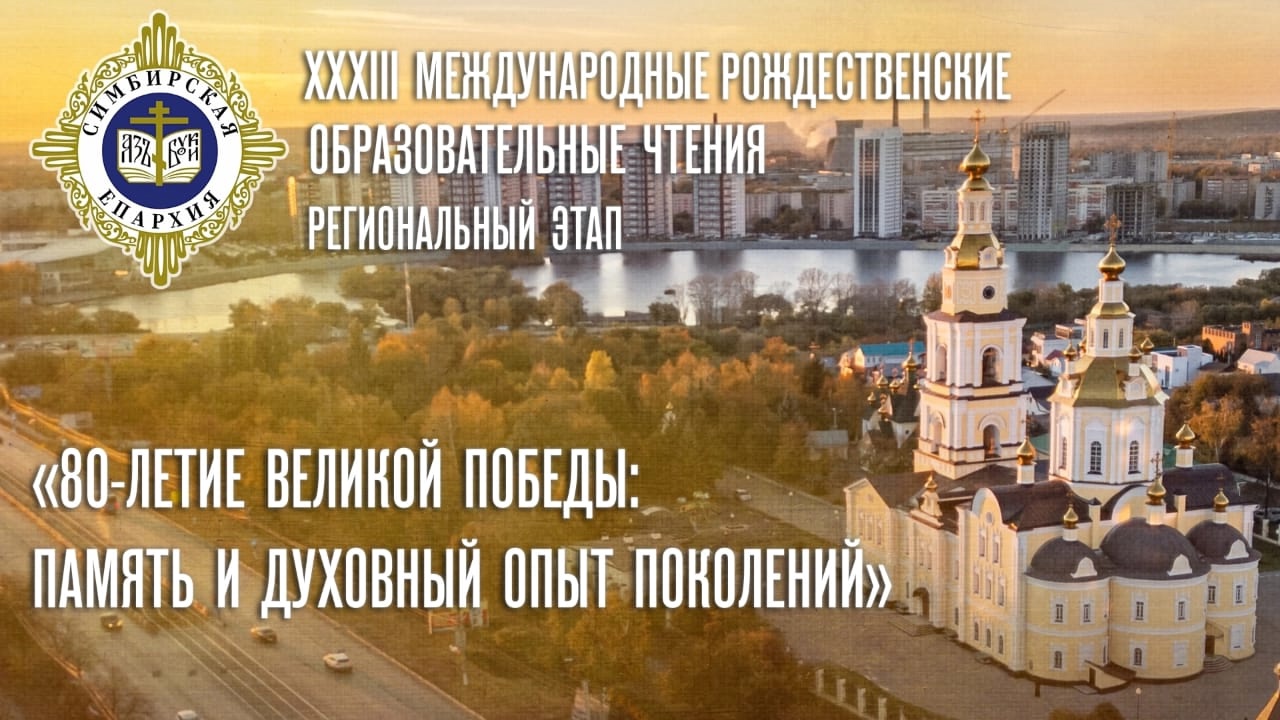 Рабочая встреча Подольской епархии и зонального объединения муниципальных органов управления образованием « Духовно – нравственное воспитание детей в системе современного образования»
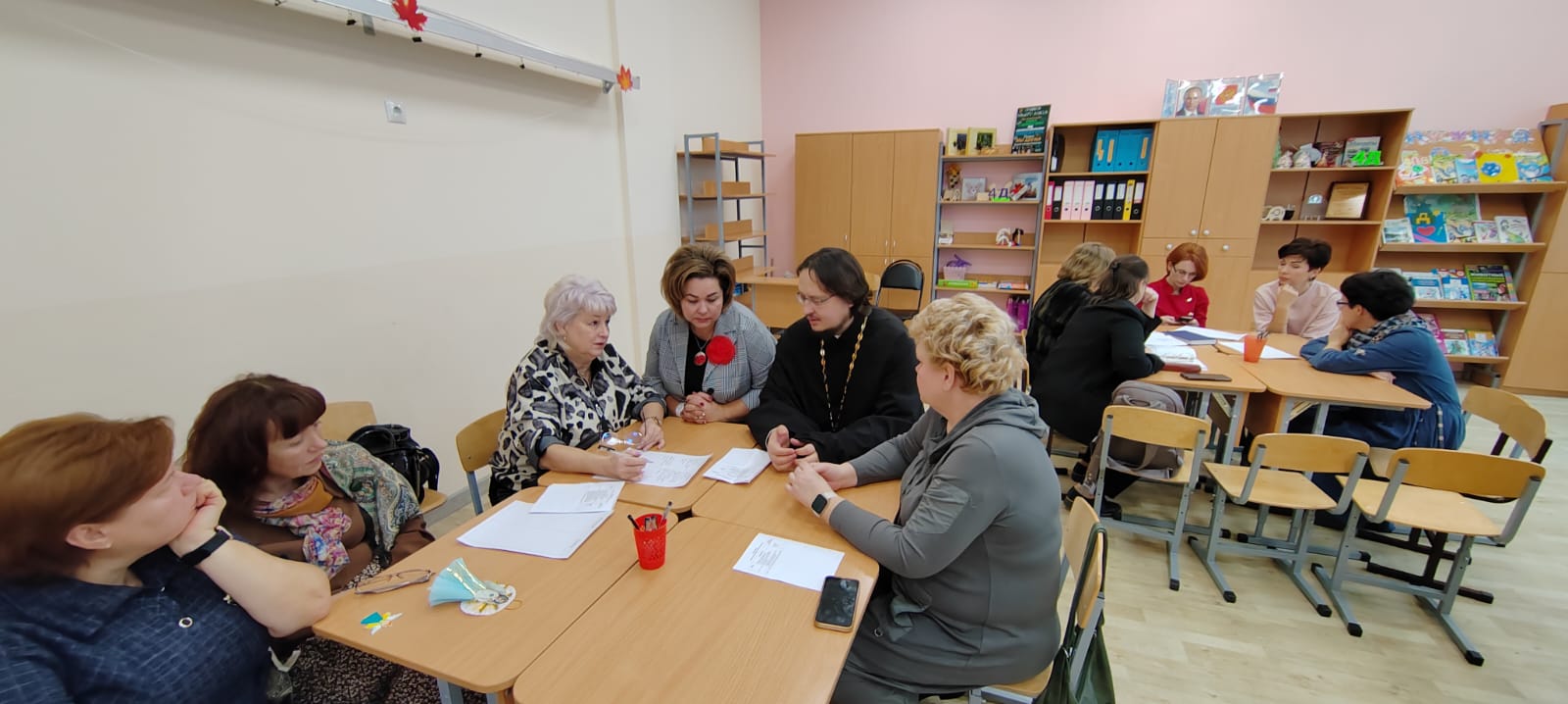 Работа фокус - групп
Выступление Управляющего Подольской Епархией
 архиепископа Подольского и Люберецкого Аксия
Фотохроника «Как это было»
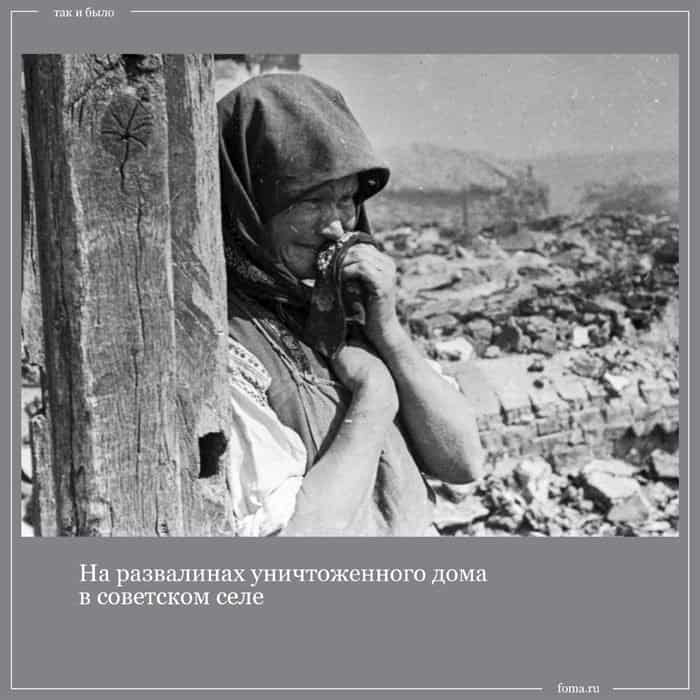 Рубрика «8 священников – героев Великой отечественной войны»
«Нацисты за «церковь» без РПЦ: как выживала Церковь на оккупированных территориях»
Русская православная церковь самого начала войны приняла сторону своих прихожан.
Художественные и документальные фильмы о православии на войне
«Как православный священник спасал евреев от Холокоста»